Многогранники
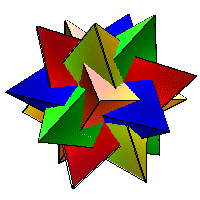 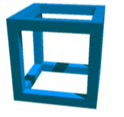 Многогранник – це геометричне тіло, обмежене плоскими многокутниками. 








Плоскі многоугокутники 
називаются гранями многогранника 

стороны многокутника – 
ребрами многогранника 

вершины многокутника – 
вершинами многогранника.
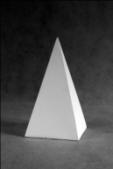 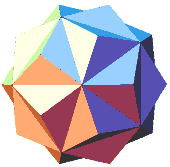 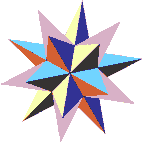 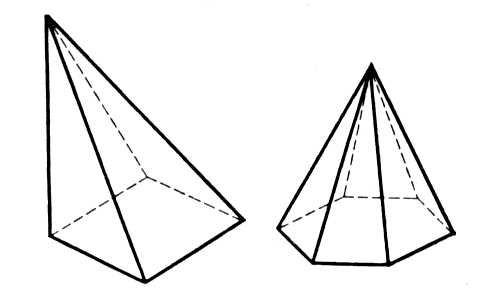 С
Види многогранників
призма
піраміда
паралелепіпед
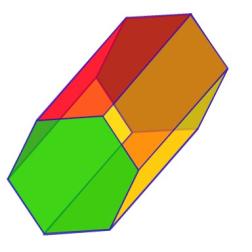 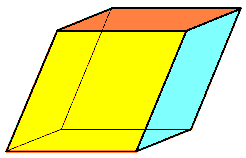 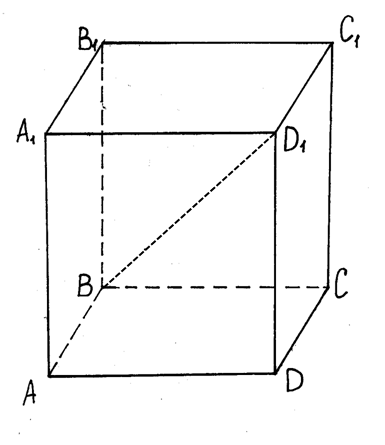 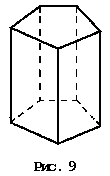 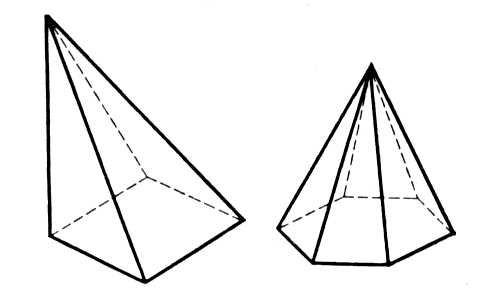 Піраміда - це многогранник
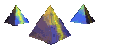 Піраміда называется правильною,
 якщо в основі лежить правильный многокутник, а вершина проектується 
в центр основи
Основою піраміди є многокутник
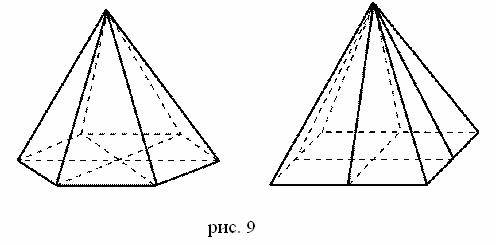 бічні грані -- трикутники 
(n-кутна пірамида має n+1 граней)
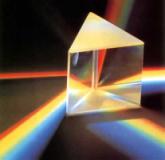 ПРИЗМА – це многогранник
основи рівні многокутники
бокові грані паралелограми
трикутна призма 
в основі лежить трикутник
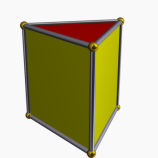 Правильна призма 
вона пряма 
основа її правильний многокутник.
Пряма призма бокові ребра перпендикулярні до основ
Чотирикутна призма, в основі якої лежить чотирикутник
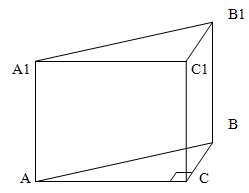 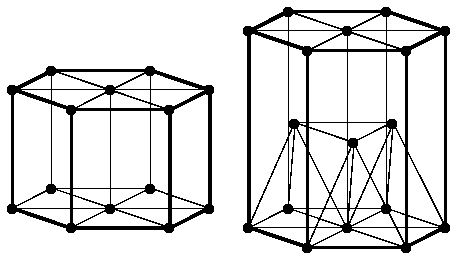 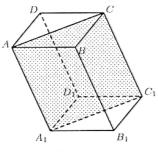 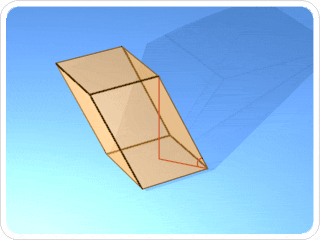 Паралелепіпед – це призма
основою якої являється паралелограм
Паралелепіпед, основою якого являеться прямокутник чи квадрат називаєтся прямим
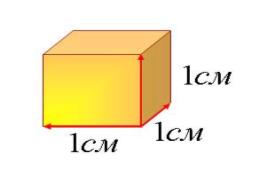 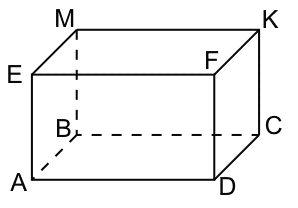 Властивості паралелепіпеда:1. Протилежні грані паралелепіпеда паралельні і рівні.2. Діагоналі паралелепіпеда перетинаються в одній точці і діляться цією точкою навпіл.
Правильні многогранники
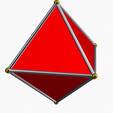 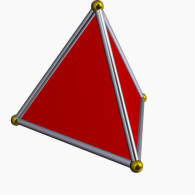 Додекаэдр
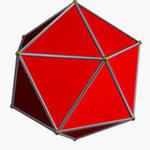 Тетраэдр
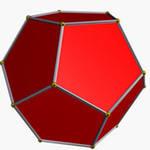 Октаэдр
Икосаэдр
Куб
Тетраедр
( від ,,тетра”- чотири і грецького ,,hedra” - грань)
 
складається з 4-х правильних трикутників, в кожній його вершині сходяться 3 ребра.
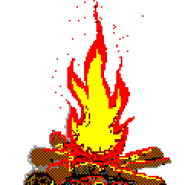 Тетраедр символізував вогонь, 
т.к. його вершина напрямлена вгору.
тетраедр-вогонь
Гексаедр (куб)
(від грецького ,,гекса” - шість и ,,hedra” - грань) має 6 квадратних граней, в кажній його вершині сходятся 3 ребра.
Гексаедр більш відомий як куб (від латинського ,,cubus”; від грецького ,,kubos”.
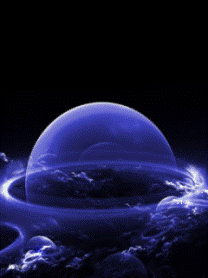 Гексаедр (куб) символізував землю, 
так як  «найстійкіший»
гексаедр (куб) - земля
Октаедр
(від грецького okto - вісім и hedra - грань) 
має 8 граней (трикутник), 
в кажній вершині сходяться 4 ребра.
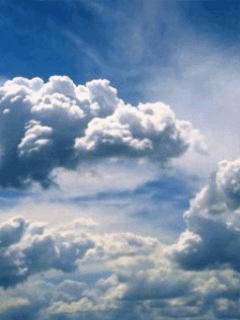 Октаэдр символізував повітря, 
як "найповітряніший"
октаедр-повітря
Ікосаедр
(від грецького eikosi - двадцять и hedra - грань) 
має 20 граней (трикутних), 
в кожній вершині сходиться 5 ребер
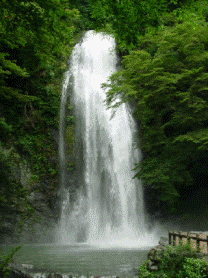 ікосаедр символизував воду, 
так як він «обтічний»
ікосаедр-вода
Додекаедр
(від грецького dodeka - дванадцять и hedra - грань) має 12 граней (п'ятикутних),
в каждой вершине сходятся 3 ребра.
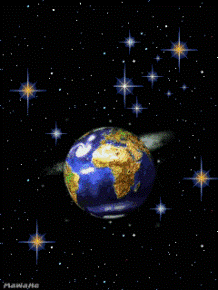 Додекаедр втілював у собі "все суще", символізував все світотворення, вважався головним.
додекаедр-всесвіт!
Заповнення таблиці
4
6
8
12
20
6
12
12
30
30
4
8
6
20
12
Число вершин, ребер та граней правильних многокутників повязане одне з одним цікавим співвідношенням.
Теорема Ейлера:
 Число вершин - число ребер + число граней =2
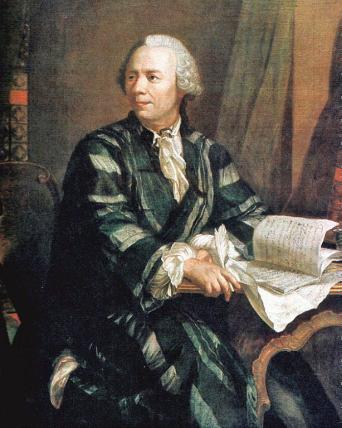 Леонард Эйлер
(1707-1783)
Швейцарський, німецкий і російский математик  
автор більш ніж 800 робіт по математичному аналізу, диференційній геометрії, теорії музики та ін..
Математика - гімнастика для розуму, СТЕРЕОМЕТРіЯ - витамін для мозку.
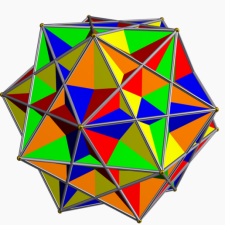 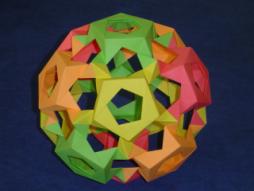 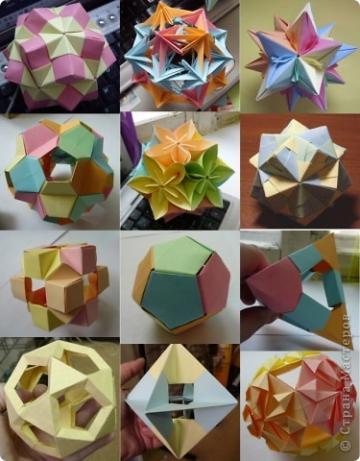 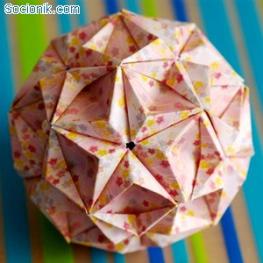 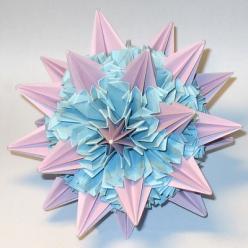 Многогранники в архитектуре.
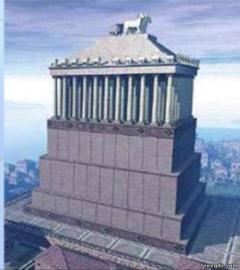 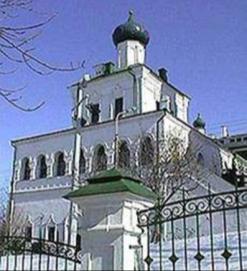 Велика піраміда в Гізі
Галикарнаський мавзолей
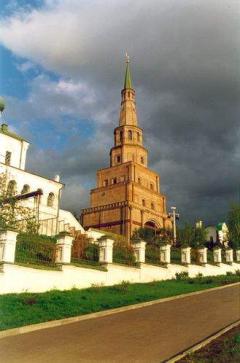 Нікольский собор
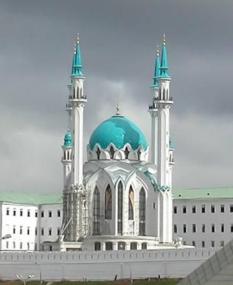 Александрійский маяк
Мечеть 
Кул-Шариф
Башня Сююмбике
Многогранники в житті
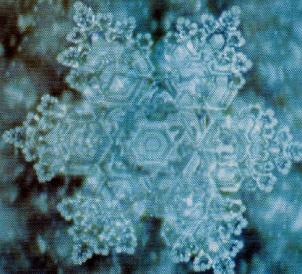 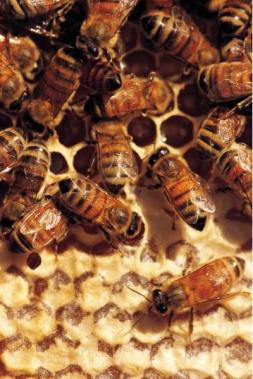 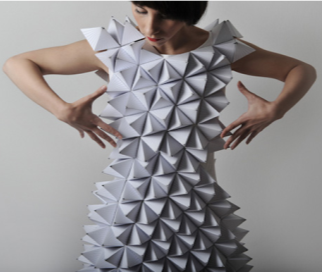 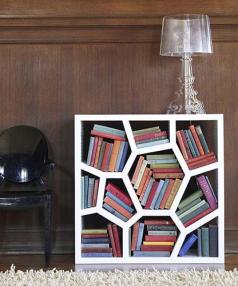 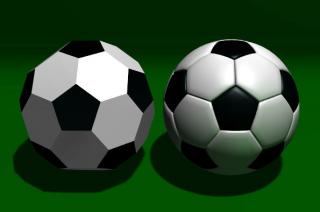 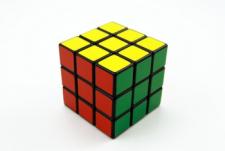 Библиография
http://www.yandex.ru/ 
http://ru.wikipedia.org/
http://otherreferats.allbest.ru/mathematics/00050000_0.html
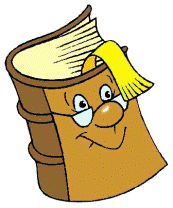